General Principles of Food Preservation
Elizabeth P Thomas
Assistant Professor
Department of Microbiology
St. Mary’s College,Thrissur
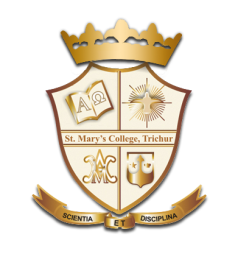 Introduction
Food is any substance consumed to provide nutritional support for an organism

Good nutrition – an adequate, well balanced diet combined with regular physical activity 

 Poor nutrition - reduce immunity, increased susceptibility to disease, impaired physical and mental development, and reduced productivity.
General Principles of Food Preservation, Elizabeth P Thomas, St.Mary’s College
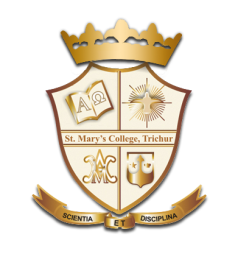 Food from plants
Food from animals
Cereal and cereal products

Sugar and sugar products

Vegetables and vegetable products

Fruit and fruit products
Meat and meat products

Poultry and eggs

Fish and other seafood

Milk and milk products
General Principles of Food Preservation, Elizabeth P Thomas, St.Mary’s College
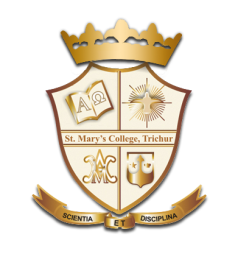 Principles of food preservation
Prevention or delay of microbial decomposition
Prevention or delay of self decomposition
Prevention of damage because of insects,animals and mechanical causes
General Principles of Food Preservation, Elizabeth P Thomas, St.Mary’s College
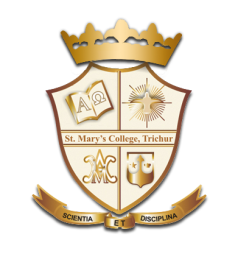 By keeping out micro organisms(asepsis)
By removal of microorganism(filteration)
Prevention or delay of microbial decomposition
By hindering the growth and activity of microorganism(drying,chemicals)
General Principles of Food Preservation, Elizabeth P Thomas, St.Mary’s College
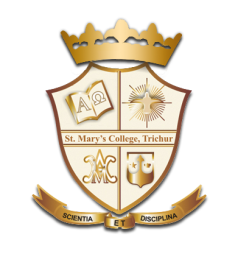 By destruction or inactivation of food enzymes(blanching)
Prevention or delay of self decomposition
By prevention or delay of purely chemical reactions(antioxidants)
General Principles of Food Preservation, Elizabeth P Thomas, St.Mary’s College
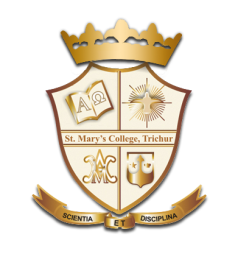 Prevention of damage because of insects , animals, mechanical causes
General Principles of Food Preservation, Elizabeth P Thomas, St.Mary’s College
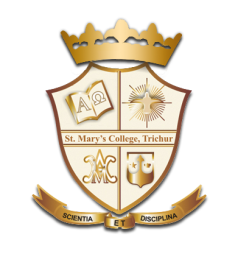 Growth curve of microbial culture and delay of microbial decomposition
Many common methods of food preservation depend on delay in the initiation of growth and hinderace to growth once it begun.
General Principles of Food Preservation, Elizabeth P Thomas, St.Mary’s College
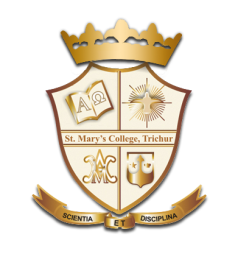 Applications to food preservation
Lengthening of Lag phase and phase of positive acceleration
By introducing as few spoilage organisms -by reducing the amount of contamination
By avoiding the addition of actively growing organisms
Unfavourable environmental conditions
Process methods-heating, irradiation
General Principles of Food Preservation, Elizabeth P Thomas, St.Mary’s College
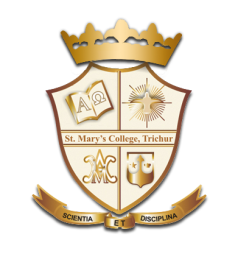 Methods of food preservation
Asepis
Removal of microorganisms
Maintenance of anaerobic conditions
Use of high temperature
Use of low temperature
Drying
Use of Chemical preservatives
Irradiation
Mechanical destruction-grinding,High pressure
Combinations of any above method
General Principles of Food Preservation, Elizabeth P Thomas, St.Mary’s College
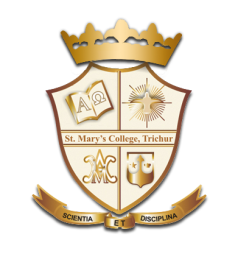 Asepsis - Keeping out of microorganism
In nature-Shells of nuts,skin of fruits,husk
Application-Packing
Removal of microorganism
Filteration-Liquid food
Centrifugation-Milk
Washing-Fruits,Vegetables
Trimming-Fruits,Vegetables
Maintenance of anaerobic conditions
 Sealed foods, Using CO2 and N2
General Principles of Food Preservation, Elizabeth P Thomas, St.Mary’s College
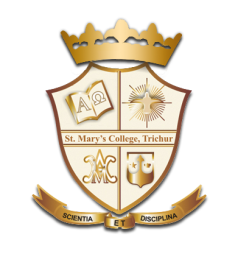 Use of high temperature

Pasteurization
Heating about1000C-Baking,Roasting,Cooking,Warming up
Heating above1000C -Canning/Appertization
General Principles of Food Preservation, Elizabeth P Thomas, St.Mary’s College
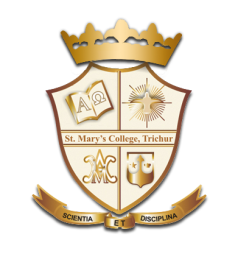 Use of low temperature

Common/Cellar storage

Chilling/Cold Storage

Freezing/Frozen storage
General Principles of Food Preservation, Elizabeth P Thomas, St.Mary’s College
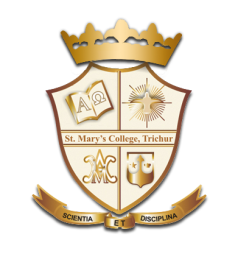 Drying

Solar drying
Mechanical Dryers
Freeze Drying
Smoking
Electronic drying
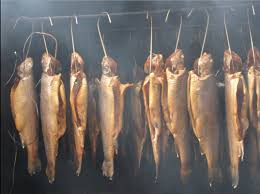 General Principles of Food Preservation, Elizabeth P Thomas, St.Mary’s College
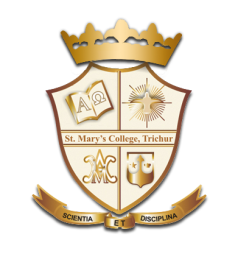 Chemical preservatives

Natural sources-Salt,Sugar
Organic acid and its salt-Propionates,Benzoates
Nitrites/Nitrates
Sulfer dioxide
Ethylene
Formaldehyde
Alcohol
Wood smoke
General Principles of Food Preservation, Elizabeth P Thomas, St.Mary’s College
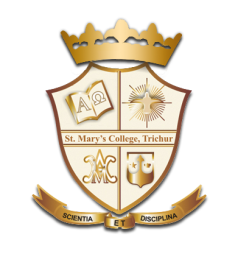 Irradiation(Cold Sterlization)

Non Ionizing-ultraviolet radiation

Ionizing- Gamma rays, Cathod rays

Microwave processing
General Principles of Food Preservation, Elizabeth P Thomas, St.Mary’s College
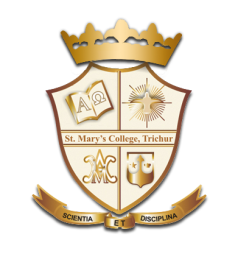 References
William C Frazier and Dennis C Westhoff, Food microbiology,Tata McGraw -Hill Company
General Principles of Food Preservation, Elizabeth P Thomas, St.Mary’s College